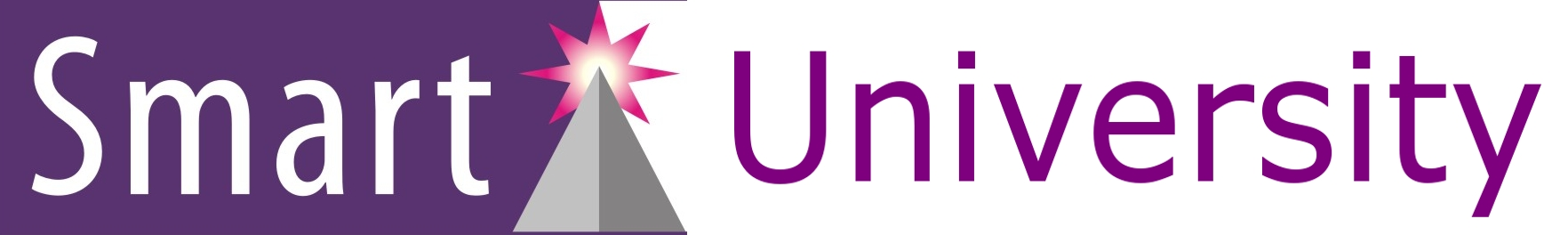 Role-playing game
Use of personal information to improve learning environment
Discussion with various stakeholders
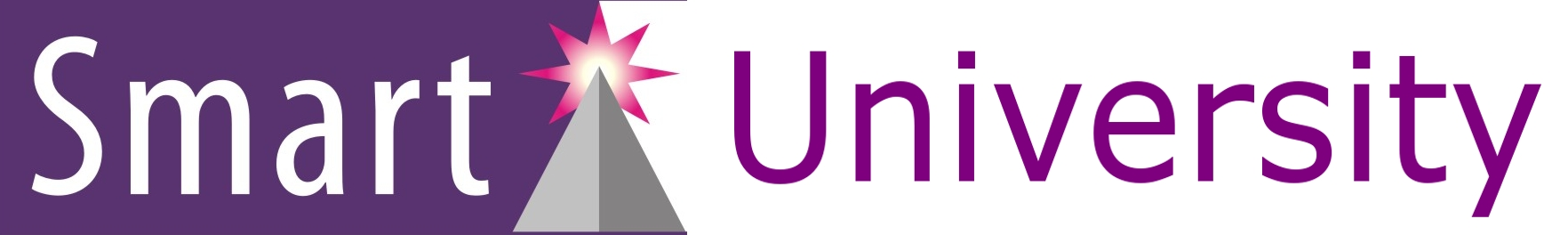 Divide into 5 groups
Each group has 10 minutes to prepare their views and arguments
Start discussion and protect your views
Reflection
Case overview
Smart University wants to be market leader in the use of data.
In order to do this, something they want to introduce is the usage of geodata. Information comes from student travel passes.
There have already been some conversations going on with the national railway company (NS) and they are willing to deliver the data to the university.